The Faithfulness of God
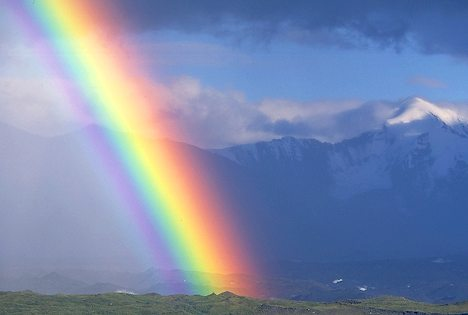 Deuteronomy 7:6-11
God’s Faithfulness is Shown in…
God’s Faithfulness is Shown in…
Assurance of Salvation and Heaven
John 14:1-3, 1 Thess. 5:23-24, Heb. 6:13-20, 10:22-23, 1 John 5:13
God’s Faithfulness is Shown in…
Assurance of Salvation and Heaven
Help in Times of Suffering
1 Peter 4:19, 2 Tim. 1:12, James 5:7-11
God’s Faithfulness is Shown in…
Assurance of Salvation and Heaven
Help in Times of Suffering
Help in Times of Temptation
1 Corinthians 10:13
God’s Faithfulness is Shown in…
Assurance of Salvation and Heaven
Help in Times of Suffering
Help in Times of Temptation
The Forgiveness of Our Sins
1 John 1:9